ModuleDieetvoeding
Hoofdstuk 2
 Ondersteunende diëten
2. Ondersteunende diëten
2.2 Gewichtsverminderingsdieet   
2.3 Aansterkdieet   
2.4 Intestinaaldieet   
2.5 Tandsteendieet   
2.6 Verwerkingsopdracht
Dieetvoeding
2. Ondersteunende diëten
2.2 Gewichts-verminderingdieet
Een dieet geeft men meestal voor korte tijd als ondersteuning.

Positieve energiebalans: 
	energieopname is hoger dan energieverbruik. 

Overgewicht: >10% boven normaal gewicht
Obesitas >20% boven normaal gewicht 
Veroorzaakt vaak gezondheidsproblemen.
Dieetvoeding
2. Ondersteunende diëten
2.2 Gewichts-verminderingsdieet
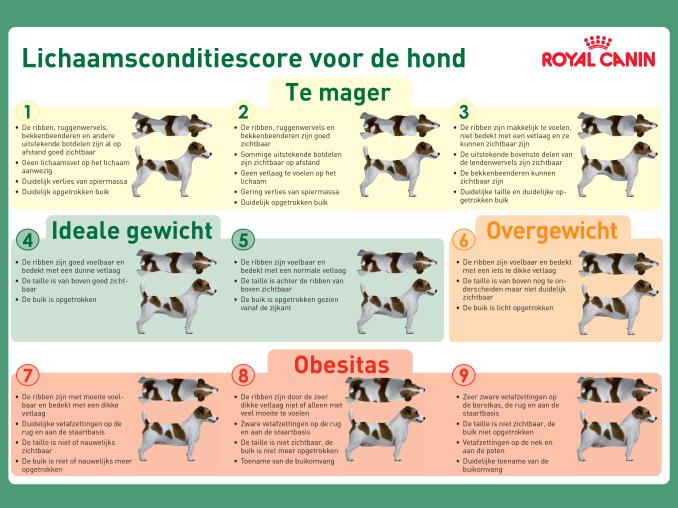 Dieetvoeding
2. Ondersteunende diëten
2.2 Gewichts-verminderingsdieet
Hoeveelheid voer = 
	Energiebehoefte / Beschikbare energie in voer. 

Energiebehoefte bestaat uit:
• Metabool ideaal gewicht (kg) = G^0.75 met G = ideaal gewicht
• Vereiste hoeveelheid energie = 550 kJ per kg metabool gewicht
• Voervermindering percentage (%)
snel afvallen: 50% (alleen voor hond)
geleidelijk afvallen: 75%
Dieetvoeding
2. Ondersteunende diëten
2.2 Gewichts-verminderingsdieet
Samenstelling afvaldieet:

laag energiegehalte 
minder vet 
verhoogd gehalte vitamines 
verhoogd eiwitgehalte 
koolhydraten aanwezig als meer complexe suikers
meer vezels (minder smakelijk)
Dieetvoeding
2. Ondersteunende diëten
2.2 Gewichts-verminderingsdieet
Afvaldieet ook nuttig bij:
suikerziekte i.v.m. bloedsuikerspiegel
constipatie  i.v.m. verhoging vezels 

Naast afvaldieet ook:
meer bewegen
energiearmere tussendoortjes
kleine porties voeren over de dag
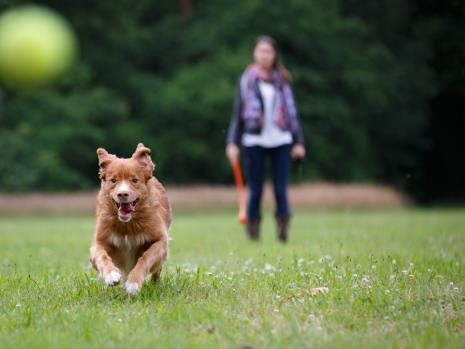 Dieetvoeding
2. Ondersteunende diëten
2.3 Aansterkdieet
Honden kunnen vasten, spreken vetreserves aan.
Kat en kleine herbivoren kunnen niet vasten. 

Anorexie: wel voedsel, niet willen eten. 
Dieren spreken eiwitten in lichaam aan om te overleven.
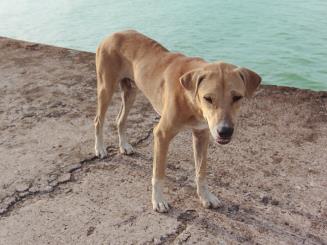 Dieetvoeding
2. Ondersteunende diëten
2.3 Aansterkdieet
Aansterkdieet bevat:
extra eiwitten
extra vetten
meer mineralen (zn, k, mg, p)
meer vitaminen (B, C en E)

Toedienen bij anorexie en ernstig gewichtsverlies. 
 dwang voederen, sonde, enteraal of parenteraal.
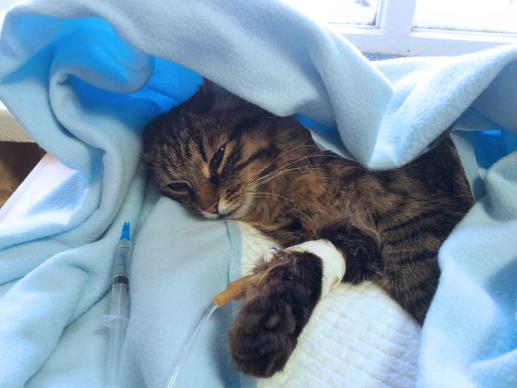 Dieetvoeding
2. Ondersteunende diëten
2.4 Intestinaaldieet
Symptomen spijsverteringsproblemen:
diarree (chronisch)*
braken*
bloed of slijm bij de ontlasting
winderigheid
gespannen of pijnlijke buik 
moeilijke of pijnlijke ontlasting

* ORS toedienen i.v.m. uitdroging
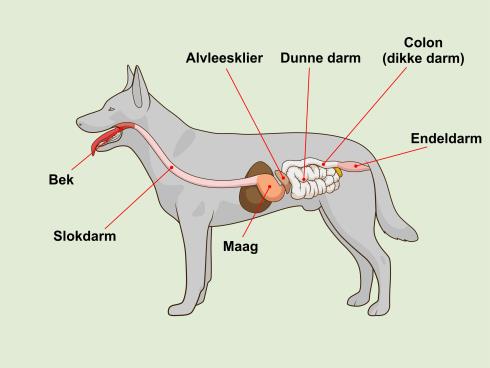 Dieetvoeding
2. Ondersteunende diëten
2.4 Intestinaaldieet
Oorzaken spijsverteringsproblemen:

plotseling verandering van voer
bedorven of besmet voer
te vet voedsel
vreemde voorwerpen die ingeslikt zijn
rasgevoeligheid
Dieetvoeding
2. Ondersteunende diëten
2.4 Intestinaaldieet
Een intestinaaldieet bevat:

goed verteerbare eiwitten
minder en beter verteerbare vetten
meer vitaminen (A, D, E, K)
goed verteerbare koolhydraten 
verhoogd mineralengehalte 
aangepast vezelgehalte (afhankelijk van klachten)
Dieetvoeding
2. Ondersteunende diëten
2.5 Tandsteendieet
Tandsteen is neerslaan van mineralen uit speeksel in tandplaque.Koolhydraten plakken ook!

Kleine en kortschedelige rassen zijn gevoeliger. 

Gevolgen:
bacteriële ontstekingen 
slechte adem 
secundaire ontstekingen
Dieetvoeding
2. Ondersteunende diëten
2.5 Tandsteendieet
Gebit laten reinigen.

Een tandsteendieet bevat:
veel vezels, compacte brok (schuring tanden)
verlaagd gehalte calcium en fosfor 

Preventief:
veel kauwen 
tanden poetsen
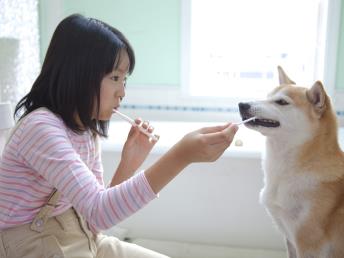 Dieetvoeding
2. Ondersteunende diëten
2.6 Verwerkingsopdracht
Zet per dieet de dieetaanpassingen op een rijtje. Doe dit zoals aangegeven in dit hoofdstuk en zoals op de verpakking van dieetvoeding is aangegeven.
Vul de tabel in.
Dieetvoeding
2. Ondersteunende diëten